Template Method Pattern
StarBuzz
Coffee Recipe
Boil some water
Brew coffee in boiling water
Pour coffee in cup
Add sugar and milk
Tea Recipe
Boil some water 
Steep tea in boiling water
Pour tea in cup
Add lemon
package headfirst.templatemethod.simplebarista;

public class Coffee {
 
	void prepareRecipe() {
		boilWater();
		brewCoffeeGrinds();
		pourInCup();
		addSugarAndMilk();
	}
 
	public void boilWater() {
		System.out.println("Boiling 		water");
	}
 
	public void brewCoffeeGrinds() {
		System.out.println("Dripping 		Coffee through filter");
	}
 
	public void pourInCup() {
		System.out.println("Pouring 		into cup");
	}
 
	public void addSugarAndMilk() {
		System.out.println("Adding 		Sugar and Milk");
	}
}
package headfirst.templatemethod.simplebarista;

public class Tea {
 
	void prepareRecipe() {
		boilWater();
		steepTeaBag();
		pourInCup();
		addLemon();
	}
 
	public void boilWater() {
		System.out.println("Boiling water");
	}
 
	public void steepTeaBag() {
		System.out.println("Steeping the 		tea");
	}
 
	public void addLemon() {
		System.out.println("Adding 		Lemon");
	}
 
	public void pourInCup() {
		System.out.println("Pouring into 		cup");
	}
}
Problems with the Solution
Code is duplicated across the classes – code changes would have to be made in more than one place.
Adding a new beverage would result in further duplication.
Knowledge of the algorithm (i.e., the sequence of making those beverage) and implementation (how to perform each task in the algorithm) is distributed over classes.
More General Approach
Both subclasses inherit a general algorithm (the sequence).
Some methods in the algorithm can be concrete since those methods perform the same actions for all subclasses (boiling water and pour water).
Other methods in the algorithm should be abstract, since those methods perform subclass-specific actions (brew tea or make coffee).
UML for the New Approach
abstract
concrete
StarBuzz
Coffee Recipe
void prepareRecipe() {
		boilWater();
		brewCoffeeGrinds();
		pourInCup(); 		                addSugarAndMilk();
	}
Tea Recipe
void prepareRecipe() {
		boilWater();
		steepTeaBag();
		pourInCup();
		addLemon();
	}
Abstracting Prepare Recipe
Advantages of the New Approach
A single class (CaffeineBeverage) protects and controls the algorithm
The superclass facilitates reuse of methods.
Code changes will occur in only one place.
Other beverages can be easily added.
The prepareRecipe() method implements the template pattern.
public abstract class CaffeineBeverage {
  
	final void prepareRecipe() {
		boilWater();
		brew();
		pourInCup();
		addCondiments();
	}
 
	abstract void brew();
  
	abstract void addCondiments();
 
	void boilWater() {
		System.out.println("Boiling water");
	}
  
	void pourInCup() {
		System.out.println("Pouring into cup");
	}
}
It serves as a template for an algorithm for making a caffeinated beverage.
In the template  method, each step is represented by a method.
Other method must be implemented by the subclass and and are declared abstract.
Some methods are implemented in the superclass.
package headfirst.templatemethod.barista;

public class Coffee extends CaffeineBeverage {
	public void brew() {
		System.out.println("Dripping Coffee through filter");
	}
	public void addCondiments() {
		System.out.println("Adding Sugar and Milk");
	}
}
package headfirst.templatemethod.barista;

public class Tea extends CaffeineBeverage {
	public void brew() {
		System.out.println("Steeping the tea");
	}
	public void addCondiments() {
		System.out.println("Adding Lemon");
	}
}
package headfirst.templatemethod.barista;

public class BeverageTestDrive {
	public static void main(String[] args) {
 
		Tea tea = new Tea();
		Coffee coffee = new Coffee();
 
		System.out.println("\nMaking tea...");
		tea.prepareRecipe();
 
		System.out.println("\nMaking coffee...");
		coffee.prepareRecipe();

 
	}
}
Template Method Pattern
Encapsulates an algorithm by creating a template for it.
Defines the skeleton of an algorithm as a set of steps.
Some methods of the algorithm have to be implemented by the subclasses (abstract methods in the super class).
Some steps of the algorithm are concrete methods defined in the super class.
The subclasses can redefine certain steps of the algorithm without changing the algorithm’s structure.
Template Pattern Structure
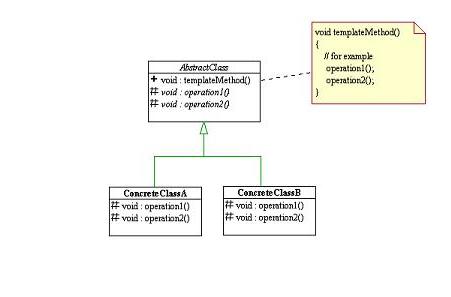 Template Pattern Structure
Code for the Template
public abstract class AbstractClass
{
	final void templateMethod()
	{
		primitiveOperation1();
		primitiveOperation2();
		concreteOperation();
	}
	abstract void primitiveOperation1();
	abstract void primitiveOperation2();

	void concreteOperation()
	{
	  //Implementation
	}
}
New issue:
The customer is given an option as to whether they would like condiments or not.
package headfirst.templatemethod.barista;

public abstract class CaffeineBeverageWithHook {
 
	final void prepareRecipe() {
		boilWater();
		brew();
		pourInCup();
		if (customerWantsCondiments()) {
			addCondiments();
		}
	}
 
	abstract void brew();
 
	abstract void addCondiments();
 
	void boilWater() {
		System.out.println("Boiling water");
	}
 
	void pourInCup() {
		System.out.println("Pouring into cup");
	}
 
	boolean customerWantsCondiments() {
		return true;
	}
}
package headfirst.templatemethod.barista;

import java.io.*;

public class CoffeeWithHook extends CaffeineBeverageWithHook {
 
	public void brew() {
		System.out.println("Dripping Coffee through filter");
	}
 
	public void addCondiments() {
		System.out.println("Adding Sugar and Milk");
	}
 
	public boolean customerWantsCondiments() {

		String answer = getUserInput();

		if (answer.toLowerCase().startsWith("y")) {
			return true;
		} else {
			return false;
		}
	}
 
	private String getUserInput() {
		// get user response	
	}
}
package headfirst.templatemethod.barista;

import java.io.*;

public class TeaWithHook extends CaffeineBeverageWithHook {
 
	public void brew() {
		System.out.println("Steeping the tea");
	}
 
	public void addCondiments() {
		System.out.println("Adding Lemon");
	}
 
	public boolean customerWantsCondiments() {

		String answer = getUserInput();

		if (answer.toLowerCase().startsWith("y")) {
			return true;
		} else {
			return false;
		}
	}
 
	private String getUserInput() {
		// get the user's response
	
	}
}
package headfirst.templatemethod.barista;

public class BeverageTestDrive {
	public static void main(String[] args) {
 
		 
		TeaWithHook teaHook = new TeaWithHook();
		CoffeeWithHook coffeeHook = new CoffeeWithHook();
 
		System.out.println("\nMaking tea...");
		teaHook.prepareRecipe();
 
		System.out.println("\nMaking coffee...");
		coffeeHook.prepareRecipe();

 
	}
}
Using Hooks
We want to minimize the number of abstract methods used. 
Thus, the steps of the algorithm should not be too granular.
However, less granularity means less flexibility.
Hooks are methods which have default implementation in super class which can be overridden by subclasses, however this is optional.
Why Hooks
The number of abstract methods used must be minimized.
Enables a subclass to implement an optional part of an algorithm.
Enables a subclass to react to a step in the template method.
Enables the subclass to make a decision for the abstract class.
Examples of Using Hooks in the Java API
JFrame hooks
paint()
Applet hooks
init()
repaint()
start()
stop()
destroy()
paint()
package headfirst.templatemethod.frame;

import java.awt.*;
import javax.swing.*;

public class MyFrame extends JFrame {

	public MyFrame(String title) {
		super(title);
		this.setDefaultCloseOperation(JFrame.EXIT_ON_CLOSE);

		this.setSize(300,300);
		this.setVisible(true);
	}

	public void paint(Graphics graphics) {
		super.paint(graphics);
		String msg = "I rule!!";
		graphics.drawString(msg, 100, 100);
	}

	public static void main(String[] args) {
		MyFrame myFrame = new MyFrame("Head First Design Patterns");
	}
}
JFrame has a method called  update()
JFrame’s
update() method calls paint() method
JFrame ‘s paint() method does nothing
MyFrame  override paint() method to do something
Paint() is a hook!
package java.applet;

import java.awt.*;
import java.awt.image.ColorModel;
import java.net.URL;
import java.net.MalformedURLException;
import java.util.Hashtable;
import java.util.Locale;

public class Applet extends Panel {

    // other methods of the Applet class 
     … …
    public void init() {
    }
    public void start() {
    }
    public void stop() {
    }
    public void destroy() {
    }
}
package headfirst.templatemethod.applet;

import java.applet.Applet;
import java.awt.Graphics;

public class MyApplet extends Applet {
    String message;
 
    public void init() {
        message = "Hello World, I'm alive!";
        repaint();
    }
 
    public void start() {
        message = "Now I'm starting up...";
        repaint();
    }
 
    public void stop() {
        message = "Oh, now I'm being stopped...";
        repaint();
    }
 
    public void destroy() {
        message = "Goodbye, cruel world";
        repaint();
    }
 
}
Hollywood Principle
Most of the time, subclasses methods call super class methods. 
Principle: Don’t call us, we will call you.
Low-level components are activated by high-level components.
A low-level component never calls a high-level component.
In the template pattern the abstract class is the high-level component and the concrete classes the low-level components.
In Summary…
Design Principle: Don’t call us we’ll call you.
Template Method pattern defines steps of an algorithm in a Template method. This method can not be changed by subclasses. So it is final. This guarantees the steps of the algorithm can not be changed. 
Facilitates code reuse.
Some methods in the super class defined as abstract methods must be implemented in the sub classes.
Similar to the strategy pattern.
The factory pattern is a specialization of the template pattern.
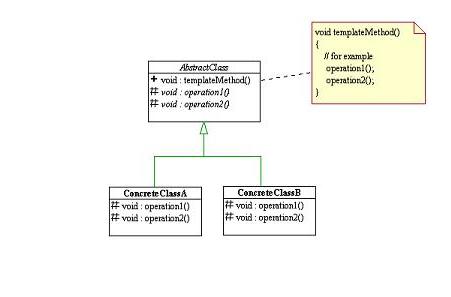 Summary so far..
OO Basics
Abstraction
Encapsulation
Inheritance
Polymorphism

OO Principles
Encapsulate what varies
Favor composition over inheritance
Program to interfaces not to implementations
Strive for loosely coupled designs between objects that interact
Classes should be open for extension but closed for modification.
Depend on abstracts. Do not depend on concrete classes.
Only talk to your friends
Hollywood principles: don’t call us, we will call you.
Summary so far…
OO Patterns
Strategy Pattern defines a family of algorithms, Encapsulates each one, and makes them interchangeable. Strategy lets the algorithm vary independently from clients that use it.
Observer Pattern defines a one-to-many dependency between objects so that when one object changes state, all of its dependents are notified and updated automatically.
Decorator Pattern – attach additional responsibilities to an object dynamically. Decorators provide a flexible alternative for sub-classing for extending functionality
Singleton Pattern – ensure a class only has one instance, and provide a global point of access to it 
The Adapter Pattern converts the interface of a class into another interface the clients expect. Adapter lets classes work together that couldn’t otherwise because of incompatible interfaces.
The Façade Pattern provides a unified interface to a set of interfaces in a subsystem. Façade defines a higher level interface that makes the subsystem easier to use.
The Template Pattern defines steps of an algorithm. Subclasses cannot change the algorithm (final). It facilitates code reuse.